Муниципальное бюджетное дошкольное образовательное учреждение «Детский сад комбинированного вида  №21 «Золотой ключик»
«Сенсорное развитие детей 
раннего возраста через дидактические игры»
Выполнили : Морозова Е.С
Паспорт проекта:
Продолжительность проекта : долгосрочный Тип проекта: познавательно – игровой.Участники проекта: дети 1 младшей группы, воспитатели, родители.
Постановка проблемы.
Актуальность проекта:
Огромную роль в развитие сенсорных способностей детей раннего возраста отводиться дидактической игре, так как ребенок практически все в этом мире познает через игру. Дидактические игры выполняют функцию – контроль за состоянием сенсорного развития детей.
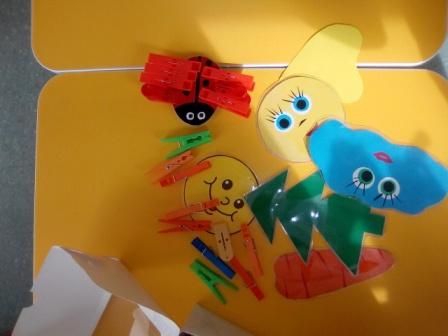 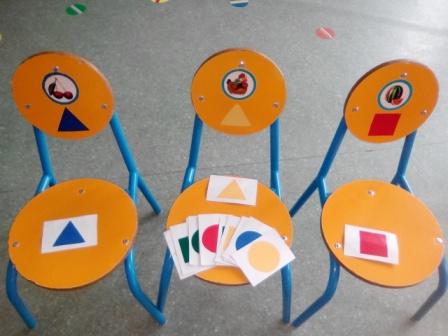 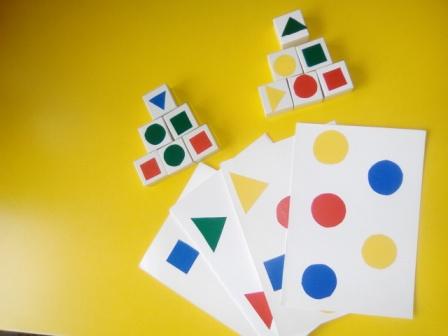 Цель :развитие сенсорных эталонов у воспитанников раннего возраста .
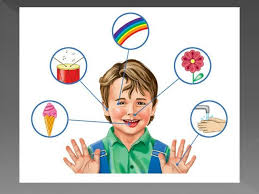 Задачи проекта:

проанализировать учебно-методическую литературу по вопросам сенсорного развития детей раннего возраста;

формировать у детей зрительные способы обследования предметов, цветоразличение, формовосприятие, умение воспринимать величину, группировать, сравнивать и обобщать предметы по этим признакам;

дополнить дидактический материал по сенсорному развитию детей раннего возраста.
Гипотеза проекта:
Если в работе по сенсорному развитию детей
 раннего возраста создать благоприятную предметно- игровую среду в группе, изготовить и использовать в работе разнообразный дидактический материал, а также активно вовлекать родителей в педагогический процесс, то в ходе  реализации проекта у детей появится сенсорный опыт, который будет включать в себя
 наиболее рациональные способы обследования предметов.
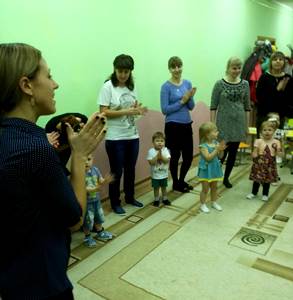 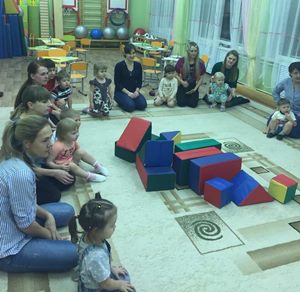 Предполагаемый результат:положительная динамика мониторинга формирования сенсорных эталонов у детей младшего дошкольного возраста;создание условий, обеспечивающих эффективное использование дидактических игр;совместная работа с родителями по изготовлению  дидактических игр;выставка совместного творчества ребят и родителей «Картины из фигур».
Наглядные:
Демонстрация наглядных пособий. 
Показ способа действий. 
Показ образца.
Словесные:
Беседы. 
Загадывание и отгадывание загадок. 
Указание, пояснение, объяснение,  разъяснение.
Педагогическая оценка (поощрение, одобрение, похвала).
Практические:
Игровые действия 
Внезапное появление объектов. 
Музыкальные занятия. 
Художественное творчество. 
Конструирование. 
Создание игровой ситуации, упражнение, тренировка, моделирование.
Методы и приемы взаимодействия педагога с детьми в ходе проекта
Уважаемые родители !!!
Мы начинаем реализацию проекта: «Сенсорное развитие детей 
раннего возраста через дидактическую игру».

Цель  проекта : развитие сенсорных эталонов у воспитанников раннего возраста.
 
Приглашаем к сотрудничеству, кто может оказать помощь в данной работе.
Успех общего дела зависит от каждого из нас.
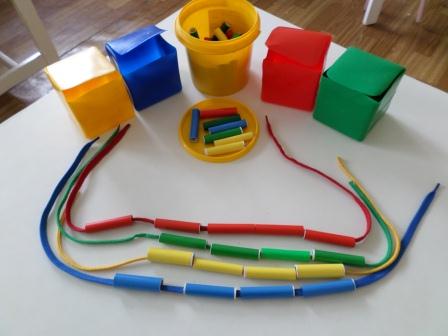 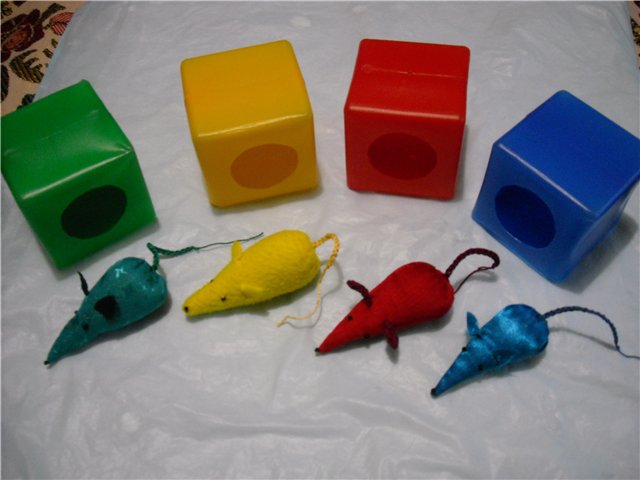 ЭТАПЫ ПРОЕКТА: 
1 этап : информационно-аналитический (подготовительный):

подбор дидактического материала по сенсорному развитию детей раннего возраста; 
изучение индивидуальных особенностей и потребностей детей; 
 проведение диагностики; 
по результатам диагностики подобрать систему игр и упражнений;
анкетирование родителей по выявлению знаний о сенсорном развитии.
Дидактический материал по сенсорному развитию детей раннего возраста
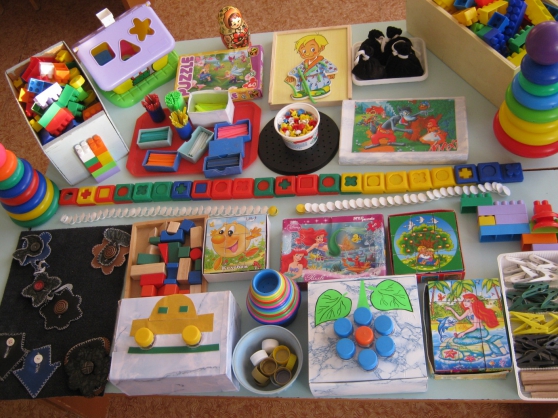 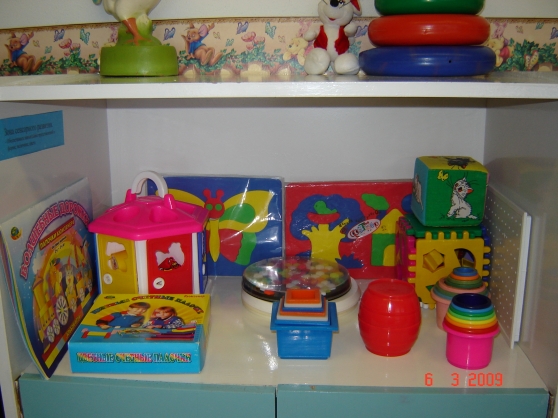 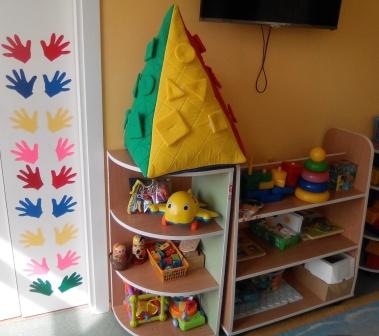 II этап: практический  (основной):
изготовление игр на развитие сенсорных эталонов;
оформление стендов для родителей по теме проекта;
консультации для родителей;
проведение дидактических игр и игр-занятий;
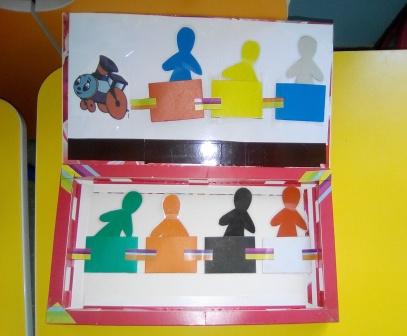 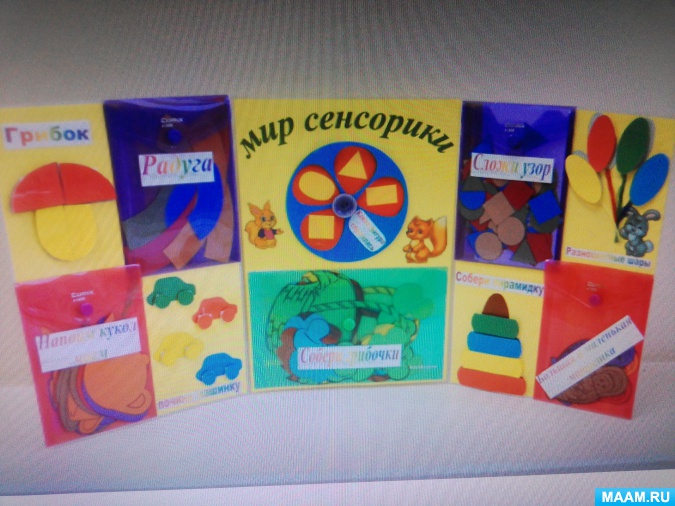 Изготовленные игры на развитие сенсорных эталонов.
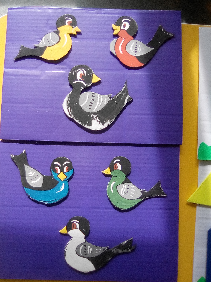 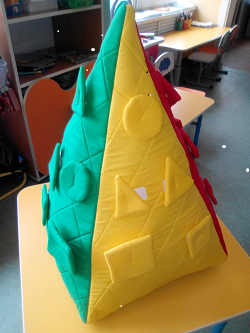 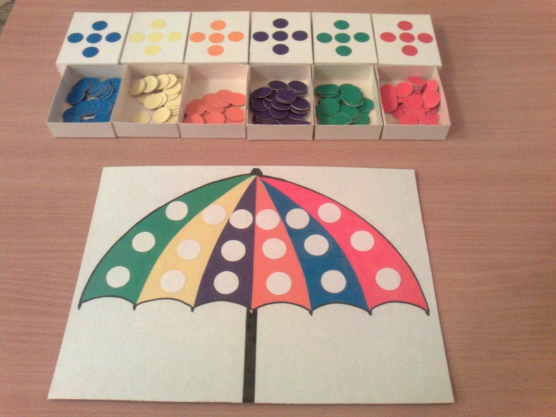 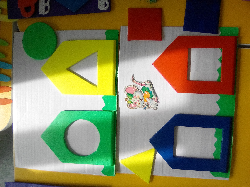 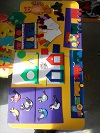 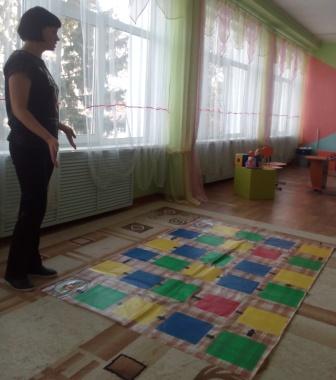 Проведение дидактических игр и игр-занятий.
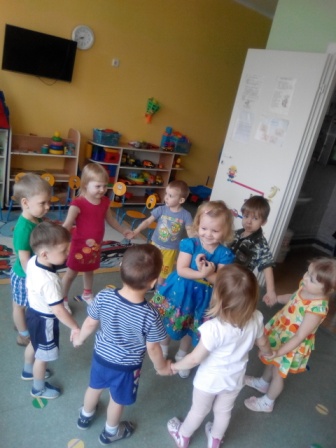 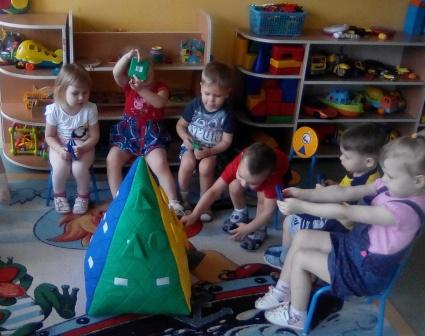 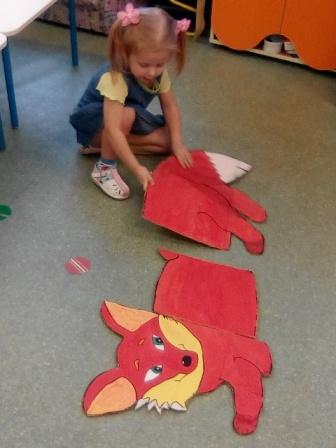 III этап: заключительный (подведение итогов):
диагностика уровня сенсорного развития детей в конце проекта (май);
проведение нетрадиционного родительского собрания «Изготовление игр и пособий для сенсорного развития детей»;
выставка совместного творчества ребят и родителей «Картины из фигур»;
 анкетирование родителей (повторное,май).
Выставка совместного творчества ребят и родителей «Картины из фигур»
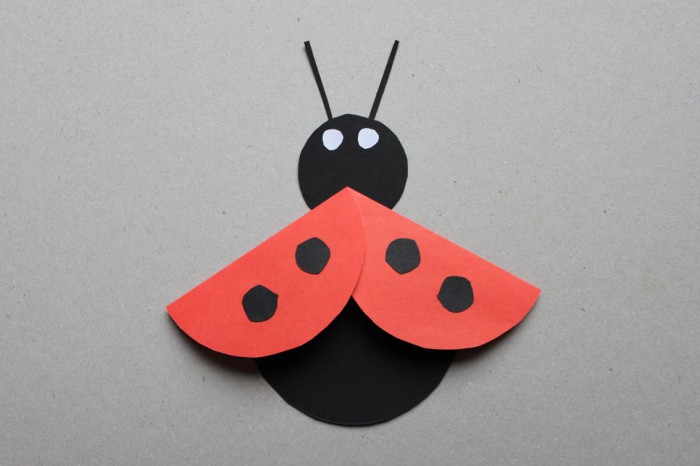 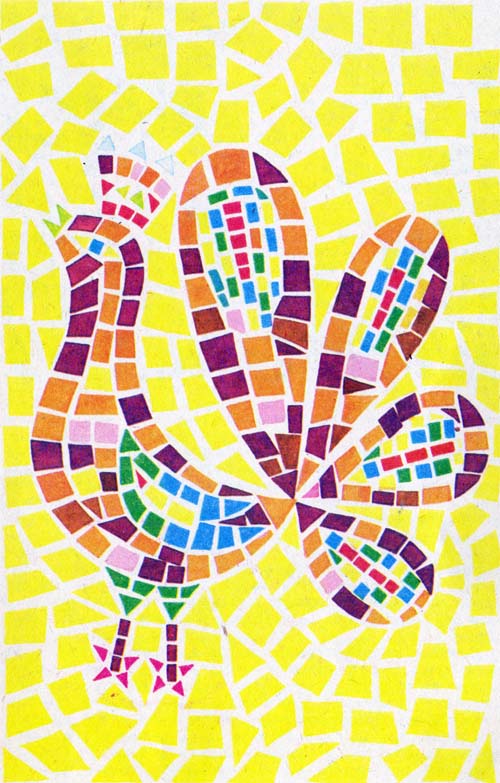 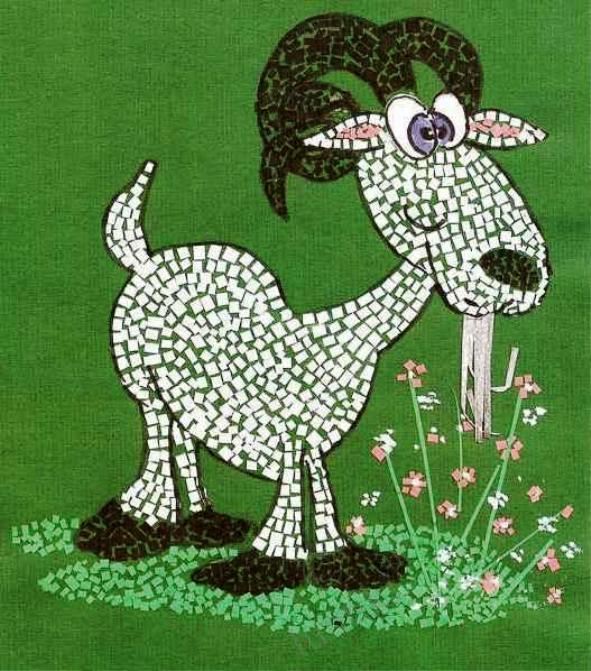 Результаты проекта:
1. В ходе проекта были созданы условия, обеспечивающие эффективное использование дидактических игр, апробированы дидактические игры;
2. У детей вырос уровень знаний по сенсорному развитию  (результаты промежуточной диагностики);
3. Родители получили методические рекомендации по созданию условий проведения дидактических игр, консультации по изготовлению дидактических игр.
Перспективный план непосредственно образовательной работы с детьми
Используемая литература:
М. Д. Маханева, С. В. Рещикова. «Игровые занятия с детьми от 1 до 3 лет».
Э. Г. Пилюгина «Игры-занятия с малышом от рождения до 3-х лет»
Венгер Л. А. «Воспитание сенсорной культуры ребенка от рождения до 6 лет» – М.: Просвещение, 1995.
Венгер Л. А. «Дидактические игры и упражнения по сенсорному воспитанию дошкольников «– М.: Просвещение, 1997.
Е.А.Янушко «Сенсорное развитие детей раннего возраста». Издательство «Мозаика» - Синтез 2009 г.
Спасибо за внимание